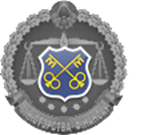 Министерство финансов Республики Беларусь
Система бухгалтерского учета и отчетности сектора государственного управления Республики Беларусь в условиях COVID-19
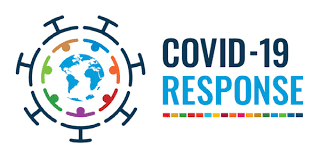 июнь, 2021
Механизмы обеспечения прозрачности и обособленного учета расходов, связанных с COVID-19
Включены дополнительные коды бюджетной классификации расходов:
Концепция реформирования национальной системы бухгалтерского учета и отчетности сектора государственного управления
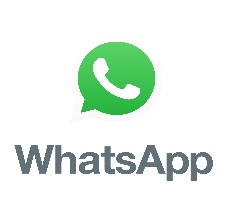 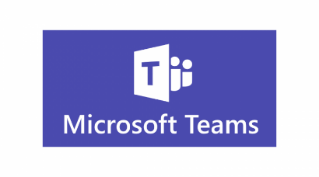 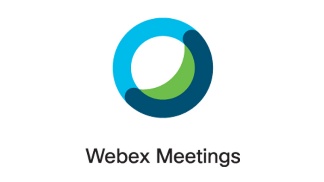 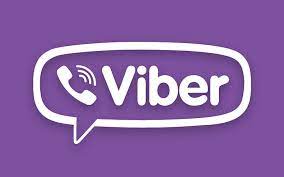 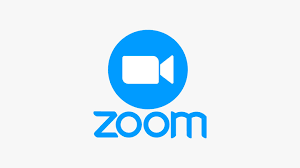 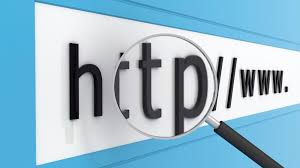 Реализация пилотного проекта в рамках реформы бухгалтерского учета и отчетности в условиях пандемии (более подробно представлялась на видеоконференции КС PEMPAL 15 апреля 2021 г.)
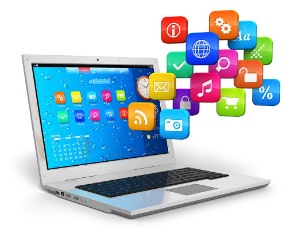 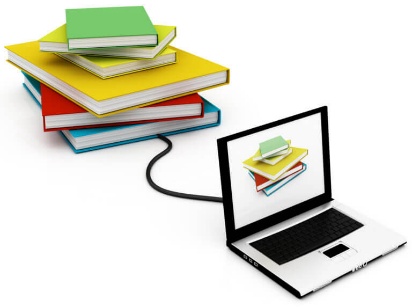 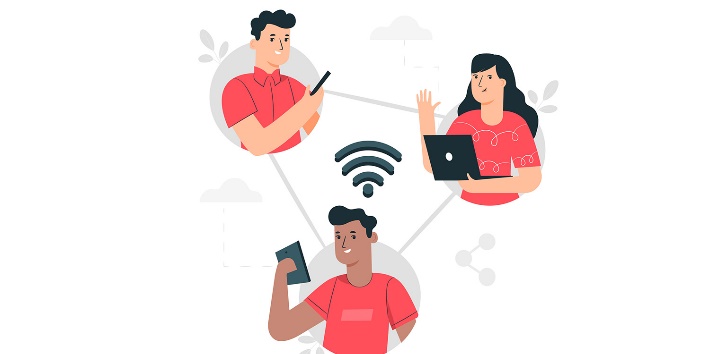 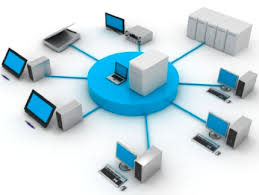 Спасибо за внимание!